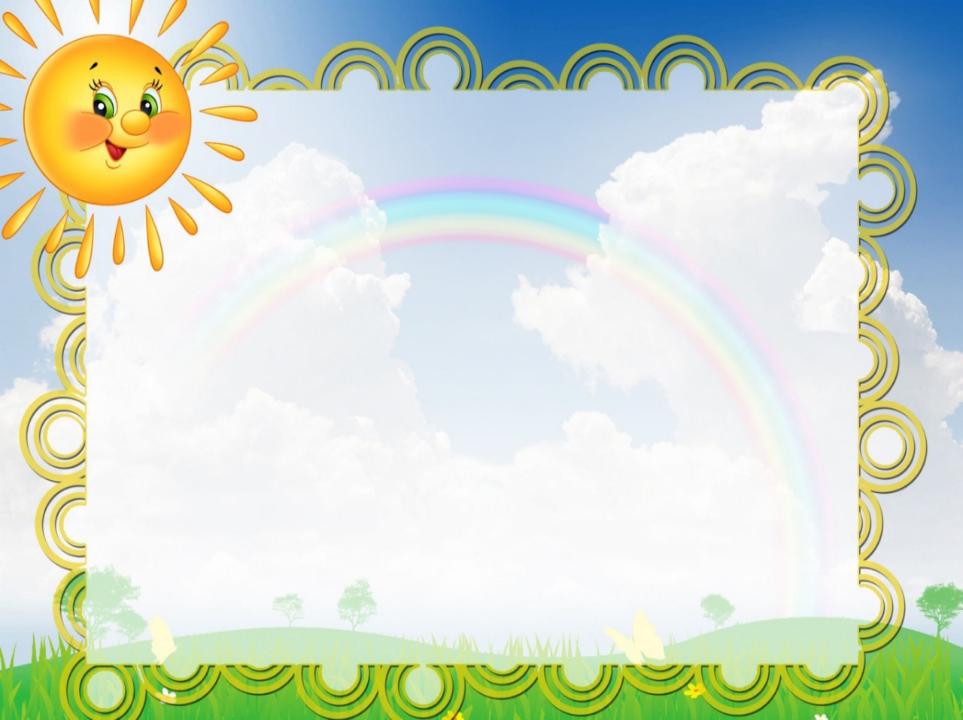 Муниципальное бюджетное  дошкольное образовательное учреждение
«Центр развития ребенка – детский сад  №28 «Огонек»
Консультация для родителей 
«Правила пребывания детей в ДОУ»
Воспитатель гр. №9 «Солнышки»:
Внукова Евгения Владимировна, 
высшая кв. категория.
Август 2022 г.
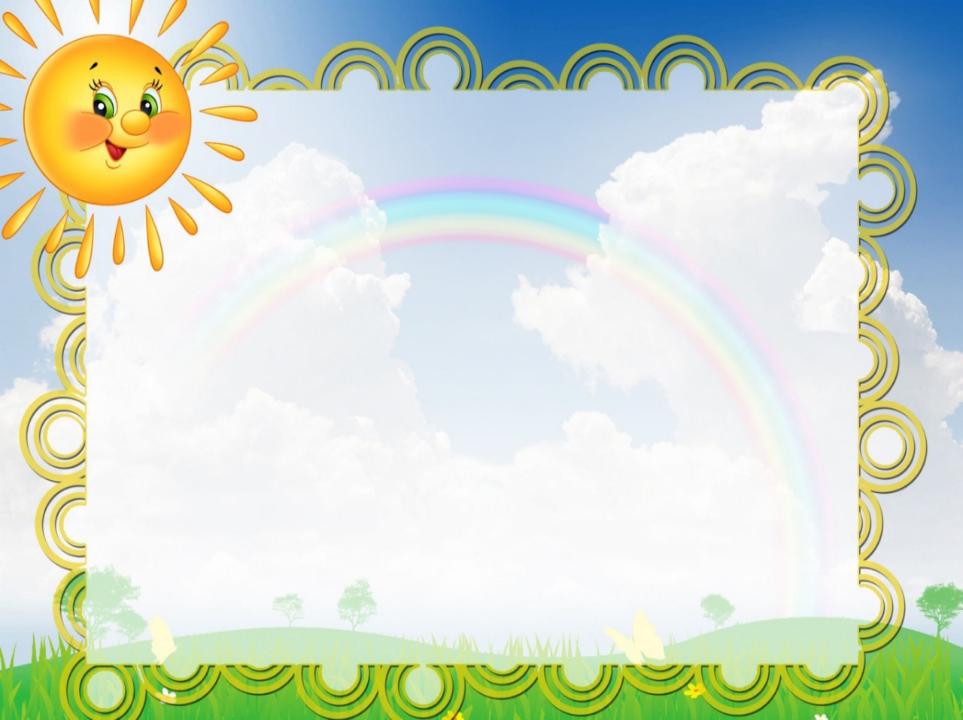 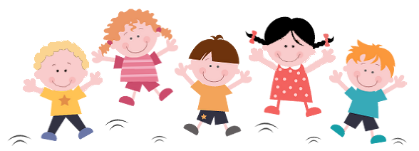 Приводите ребенка в детский сад в одно и то же время к 8:00. Это позволит Вашему ребенку легче включиться в режимные моменты группы: сделать утреннюю гимнастику, пообщаться и поиграть с друзьями до занятий.
Если же Вы всё-таки привели ребенка после окончания завтрака, позаботьтесь о том, чтобы он был сытым.
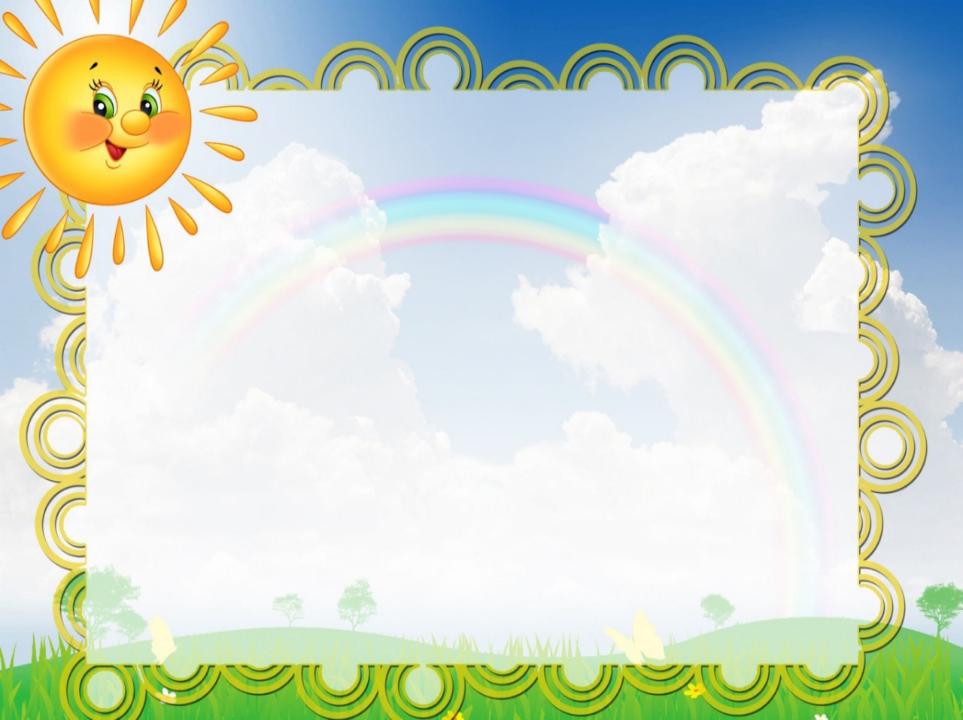 Просим Вас приводить ребенка опрятным  
                   и аккуратно одетым. 
  Проследите, чтобы одежда ребенка не 
                   сковывала его движений. 
 Завязки и застежки должны быть расположены 
так, чтобы ребенок мог самостоятельно себя 
обслужить. 
  Большая просьба вместо перчаток иметь варежки. 
  Обувь должна быть легкой, теплой, точно 
соответствовать размеру ноги ребенка, легко 
сниматься и надеваться.
Ребенок должен самостоятельно обуваться
и разуваться!
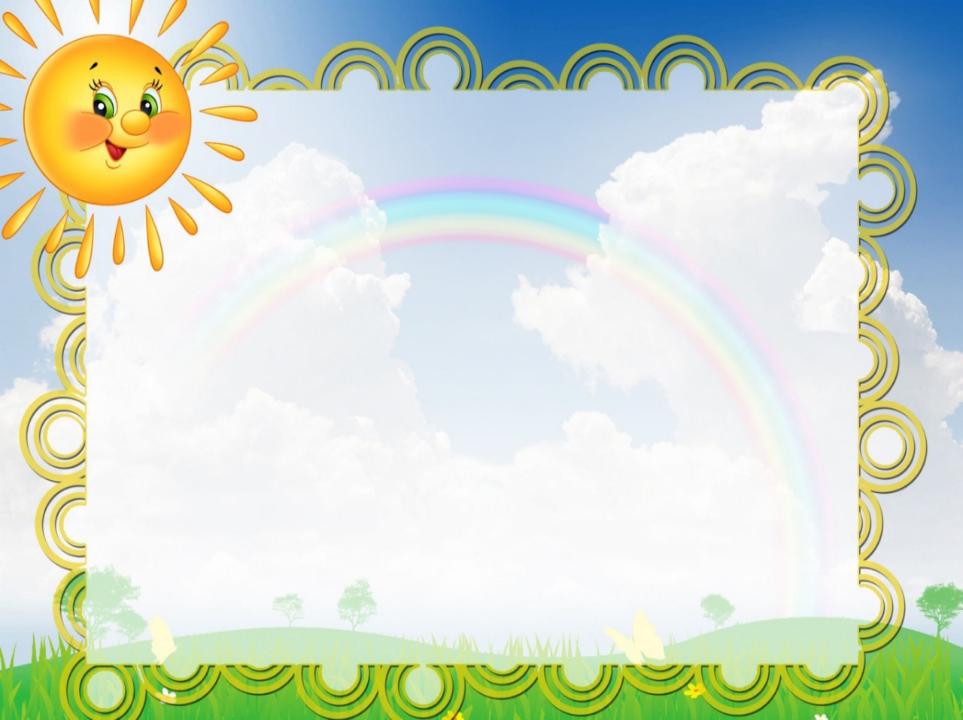 Необходимо ВСЕГДА иметь 
                     запасную одежду.






   Носовой платок (бумажные салфетки) 
необходим ребенку, как в помещении, так 
и на прогулке.
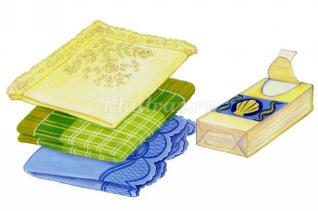 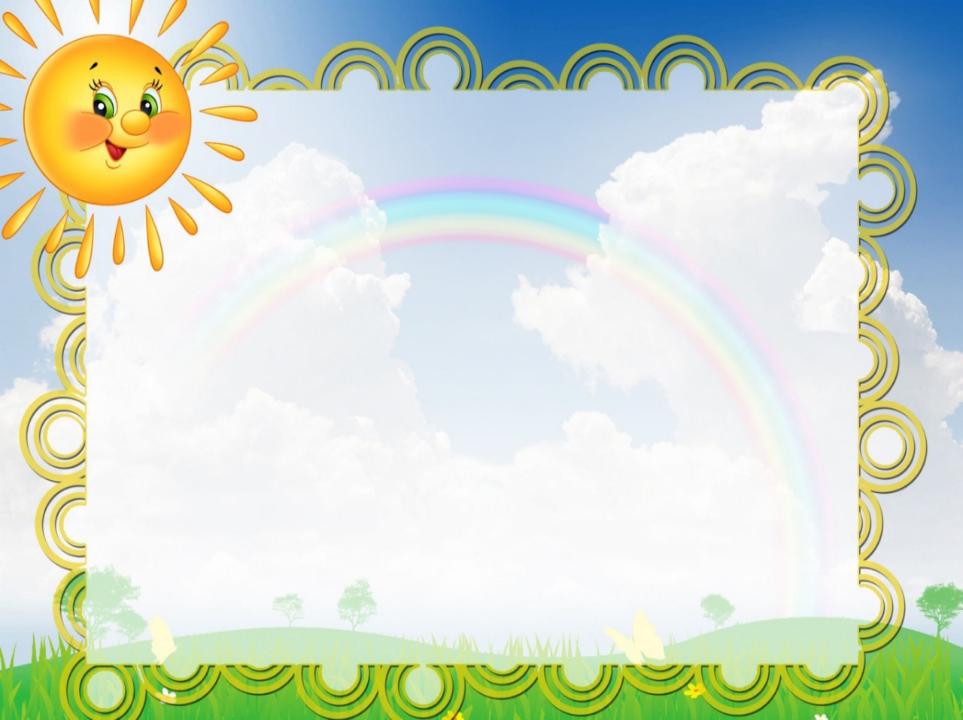 Каждый день проверяйте содержимое             
                    карманов ребенка на наличие опасных 
                    предметов.  
                       Запрещается приносить в детский 
                    сад:
                        - острые, режущие, колющие и 
                          мелкие предметы;  
                         - конфеты, печенье, шоколад 
                               и жевательные резинки.
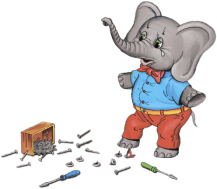 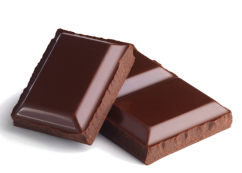 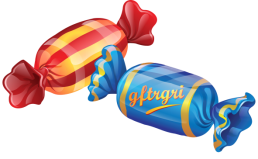 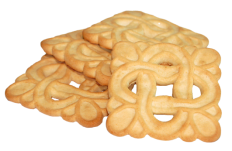 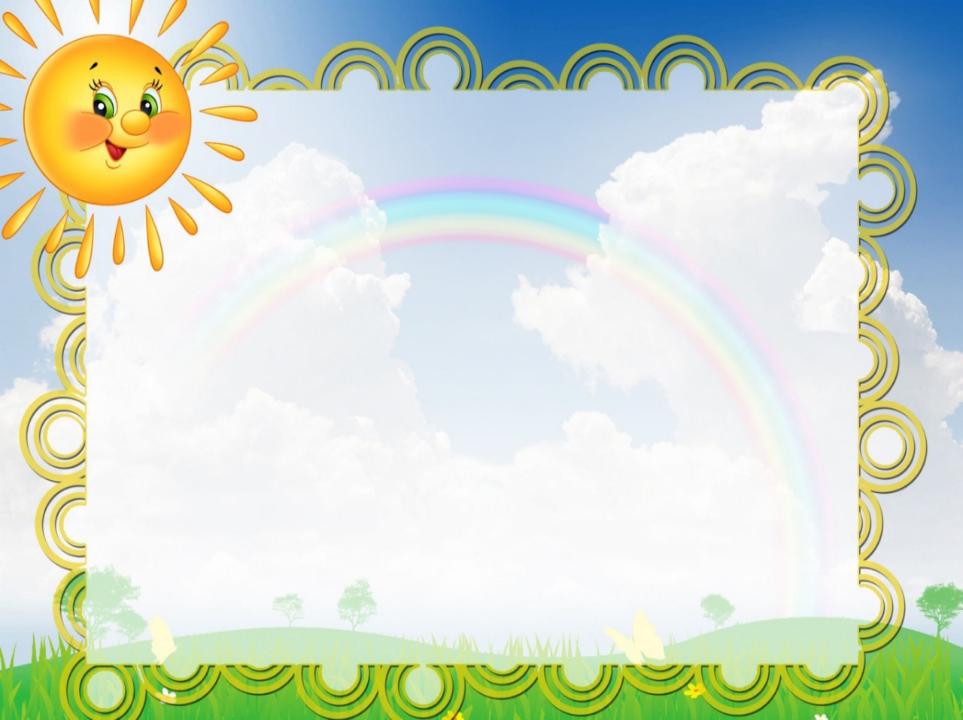 Объясните ребёнку, 
что игрушки из дома в детский сад 
приносить СТРОГО ЗАПРЕЩЕНО!
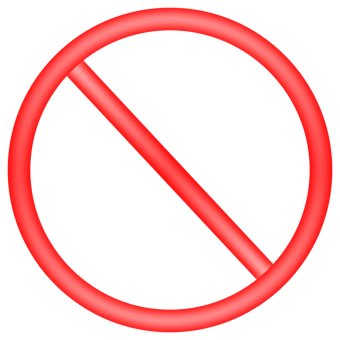 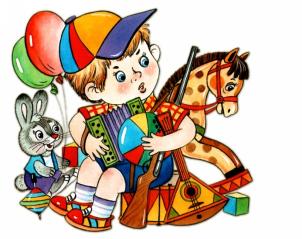 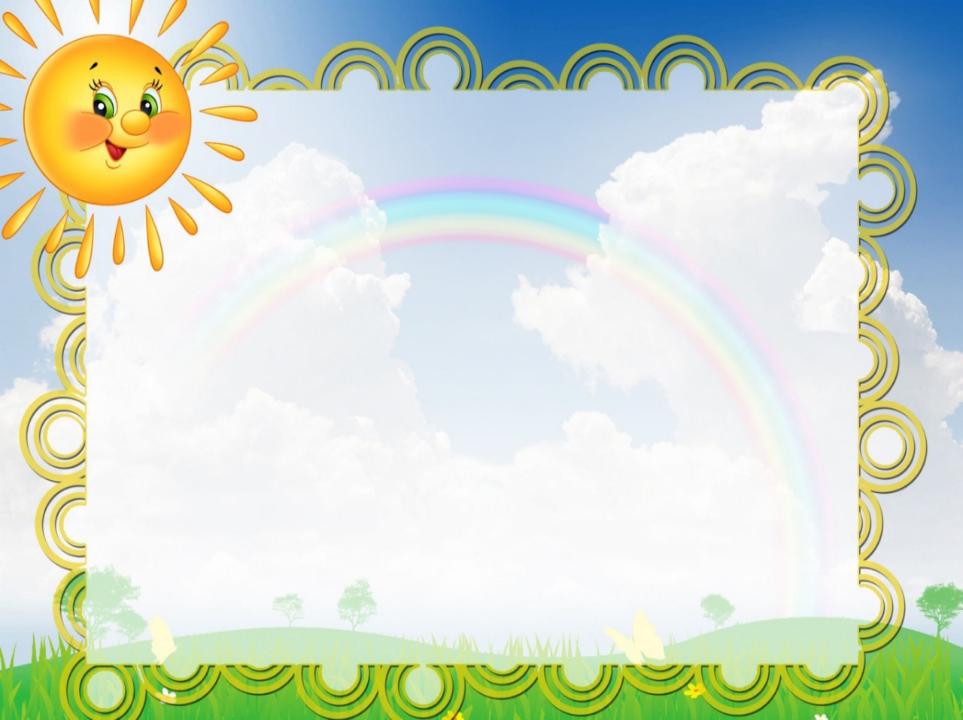 Детский сад – не лечебное учреждение, и нельзя ребенку давать с собой какие – либо лекарственные препараты.
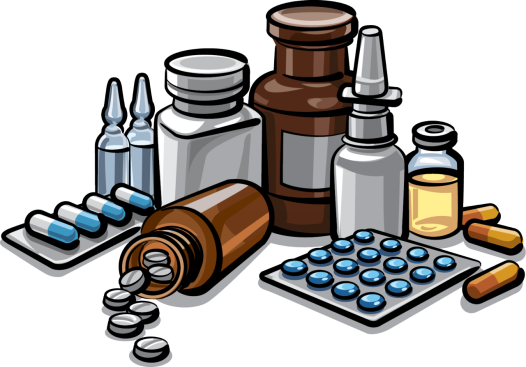 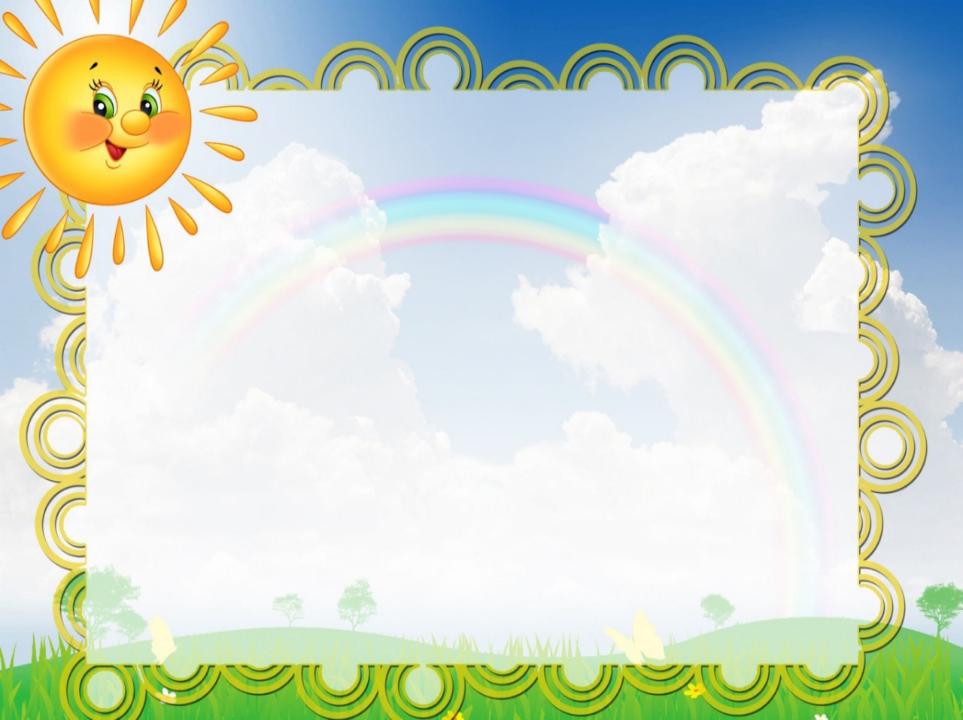 т             Помним о том, что Вы обязаны 
                  привести в детский сад ЗДОРОВОГО 
                  ребенка! 
           Заболевший заразит здоровых детей. 
                   О болезни сразу предупредить   
                   воспитателя по телефону. 

                 После болезни необходимо предоставить медицинскую справку с разрешением.
Так же медицинская справка
необходима, если ребенок не 
посещал ДОУ более 5 рабочих
 дней.
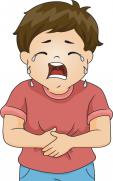 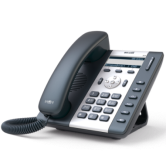 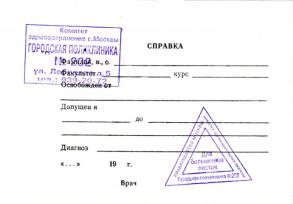 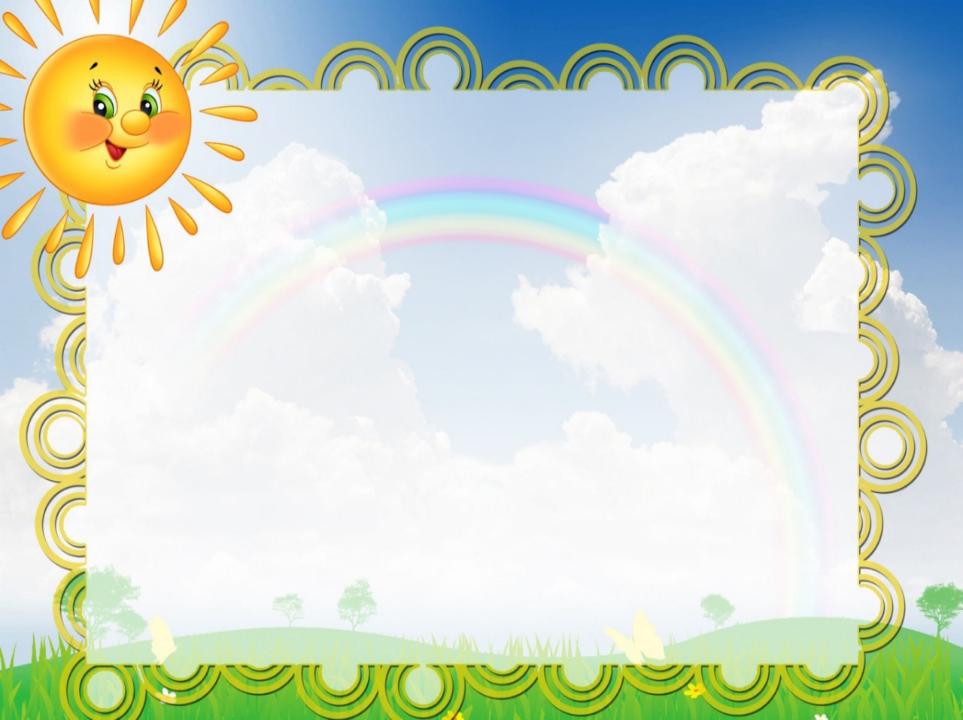 Педагоги готовы беседовать с Вами о  
                    Вашем ребенке утром до 8:00 и вечером  
                    после 17:00. 
                    В другое время педагог обязан работать с группой детей и отвлекать его нельзя.
Помните, что воспитателям категорически запрещается отдавать детей лицам в нетрезвом состоянии, несовершеннолетним детям,  незнакомым лицам без предварительного предупреждения родителями  воспитателей и соответствующих документов (заявление от родителей).
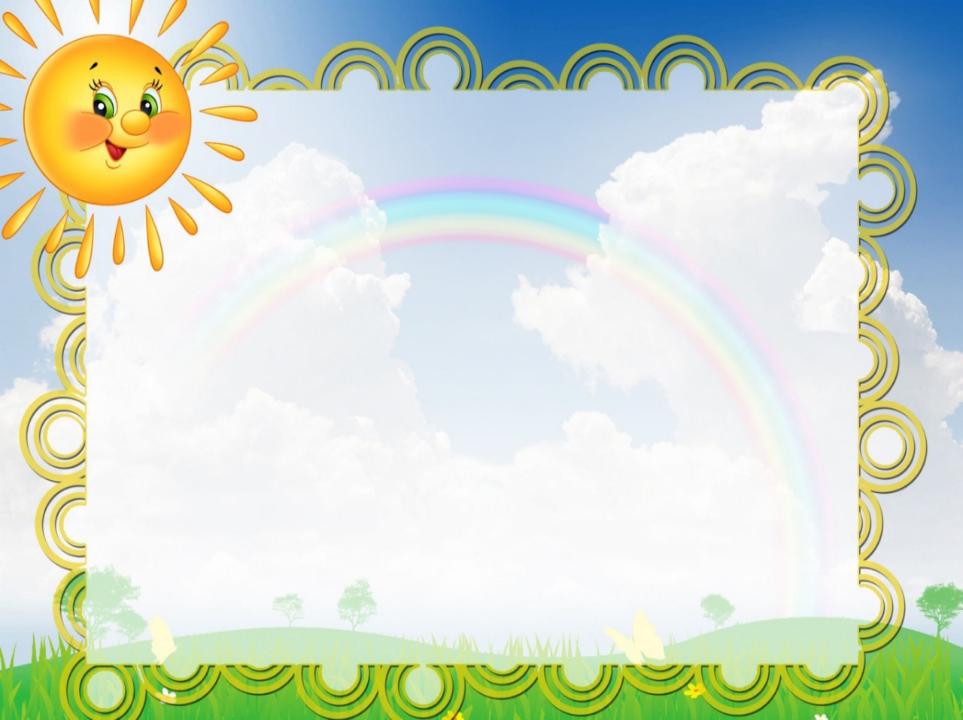 Напоминаем, что вносить родительскую плату за содержание ребенка в детском саду необходимо до 5 числа текущего месяца.
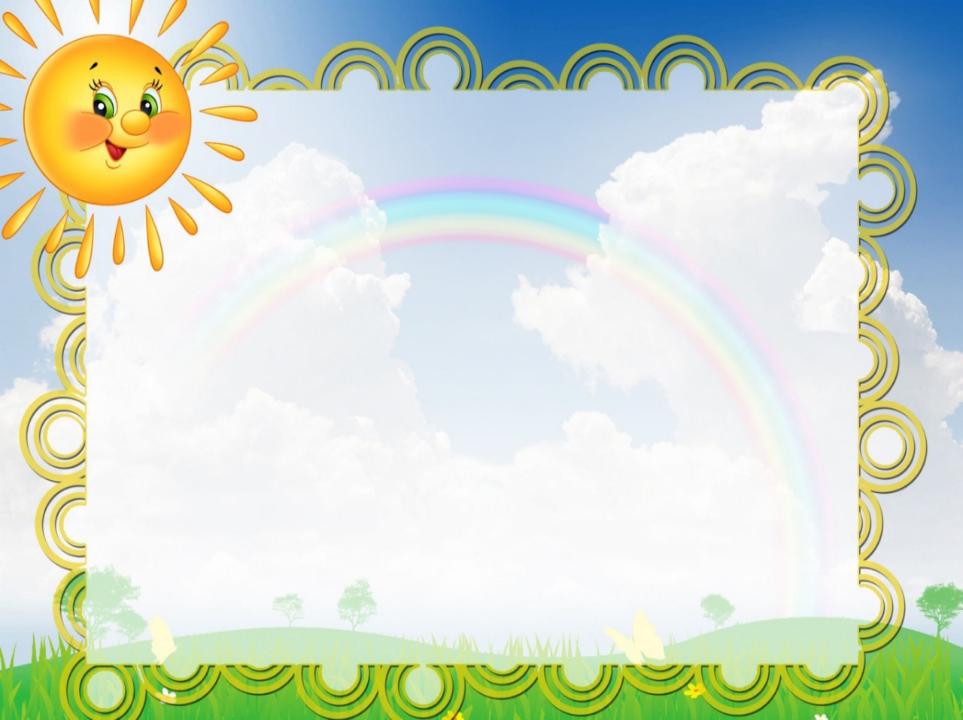 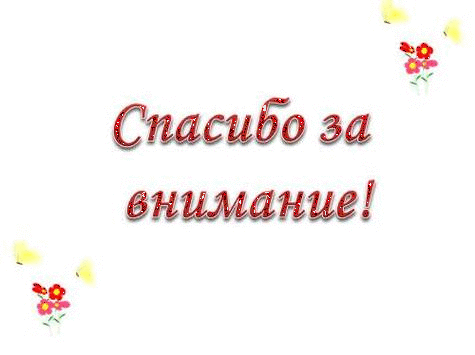